В целях привлечения внимания общества к вопросам экологического развития Российской Федерации, сохранения биологического разнообразия и обеспечения экологической безопасности постановляю:

1. Провести в 2017 году в Российской Федерации Год экологии.
2. Образовать организационный комитет по проведению в Российской Федерации Года экологии.
Назначить председателем организационного комитета по проведению в Российской Федерации Года экологии Руководителя Администрации Президента Российской Федерации Иванова С.Б.
3. Председателю организационного комитета по проведению в Российской Федерации Года экологии утвердить состав организационного комитета.
4. Правительству Российской Федерации обеспечить разработку и утверждение плана основных мероприятий по проведению в Российской Федерации Года экологии.
5. Рекомендовать органам исполнительной власти субъектов Российской Федерации осуществлять необходимые мероприятия в рамках проводимого в Российской Федерации Года экологии.
6. Настоящий Указ вступает в силу со дня его подписания.
Владимир Путин подписал Указо проведении в 2017 году в Российской Федерации Года экологии.
1
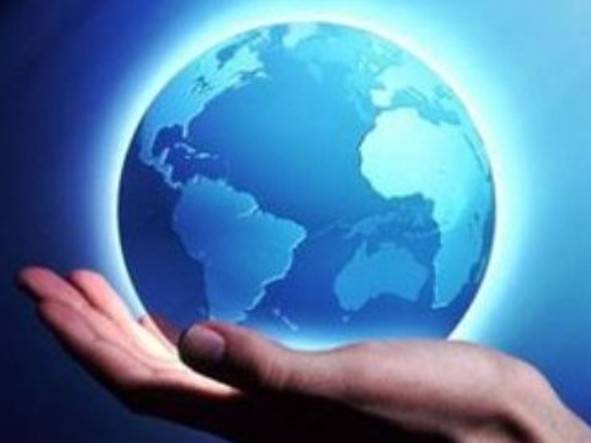 Земля – 
слезинка на щеке Вселенной
2
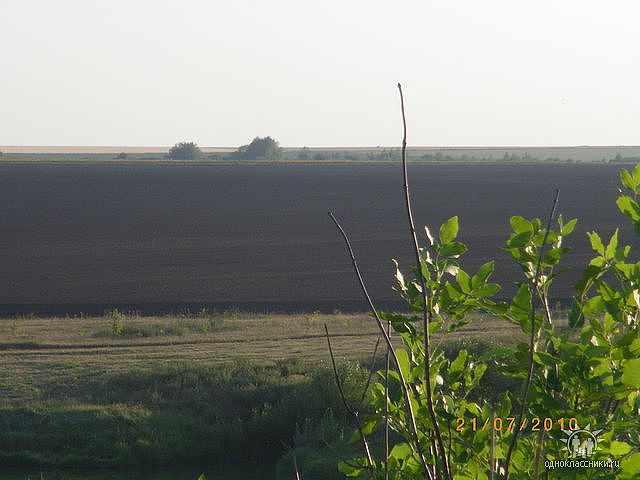 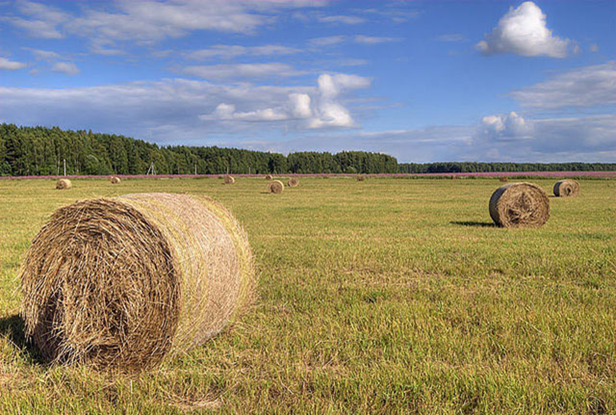 3
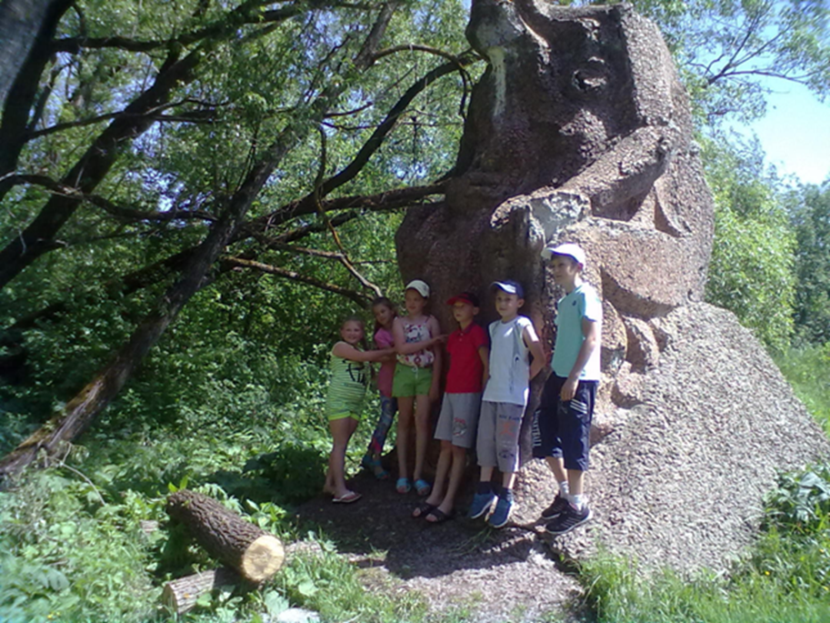 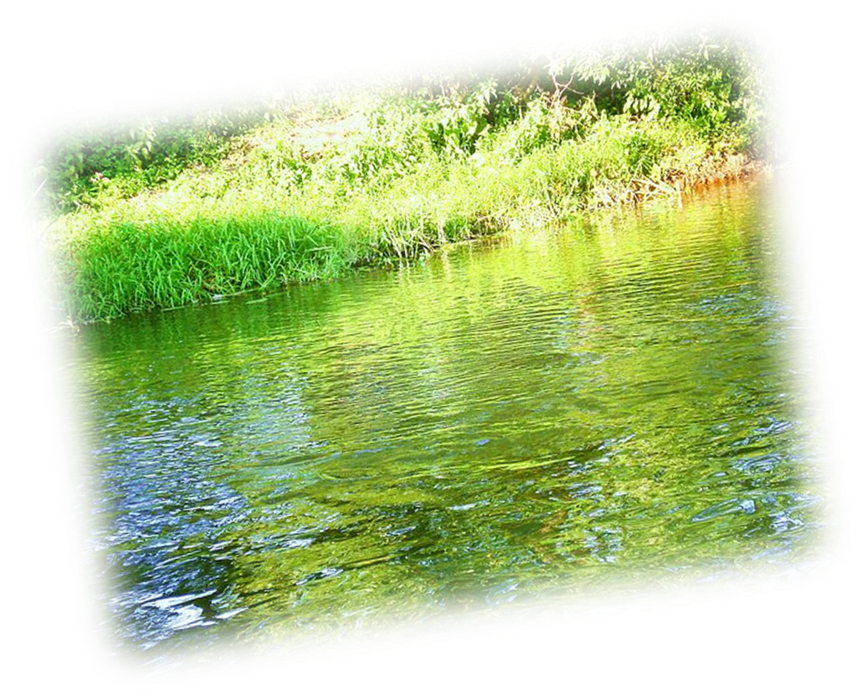 4
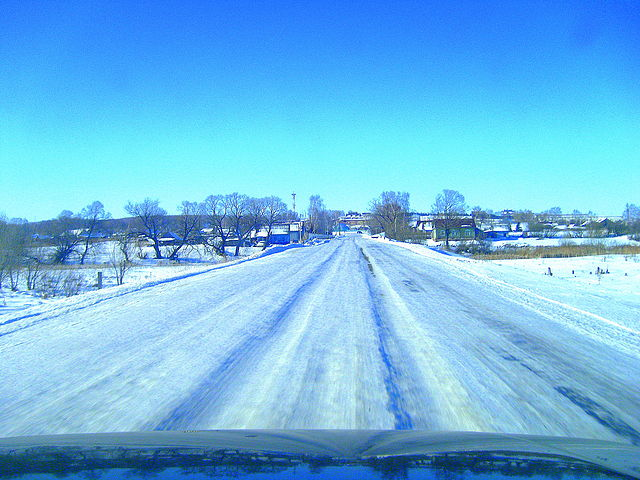 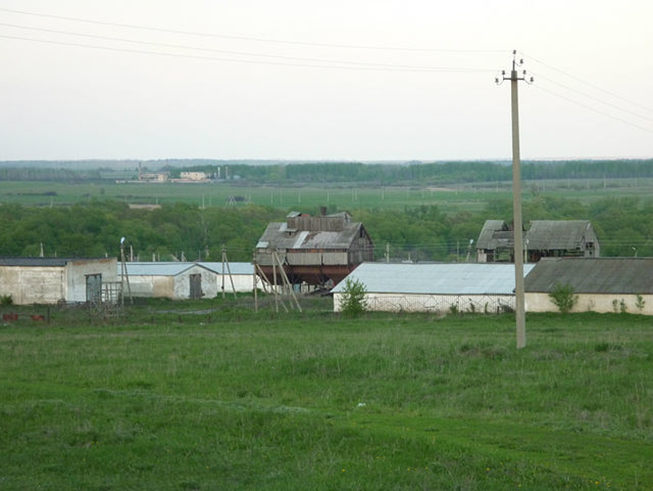 5
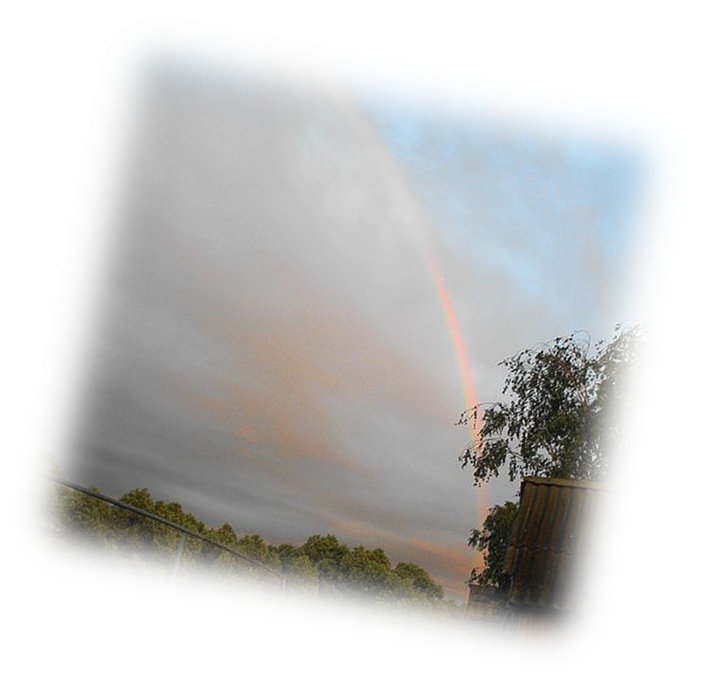 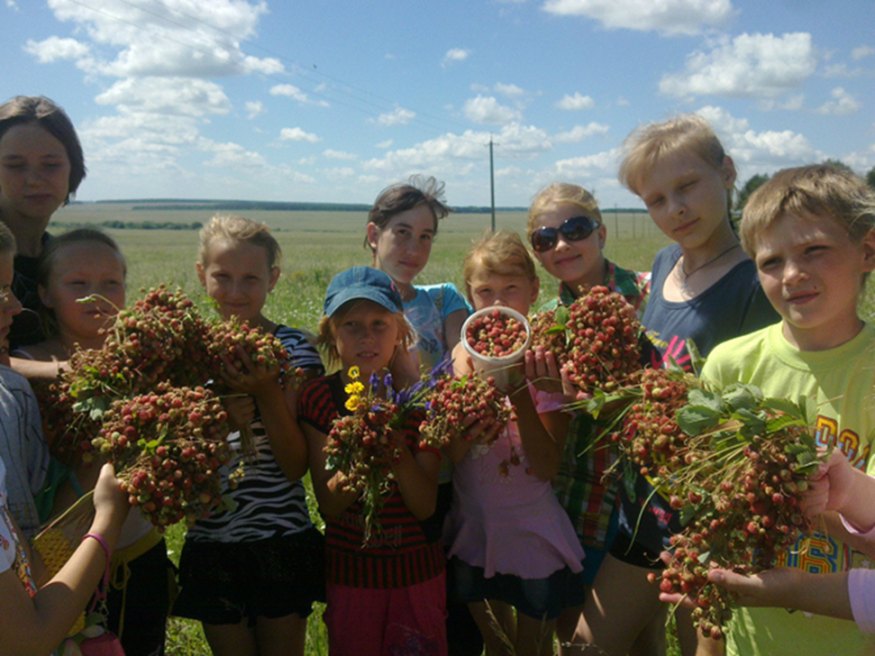 6
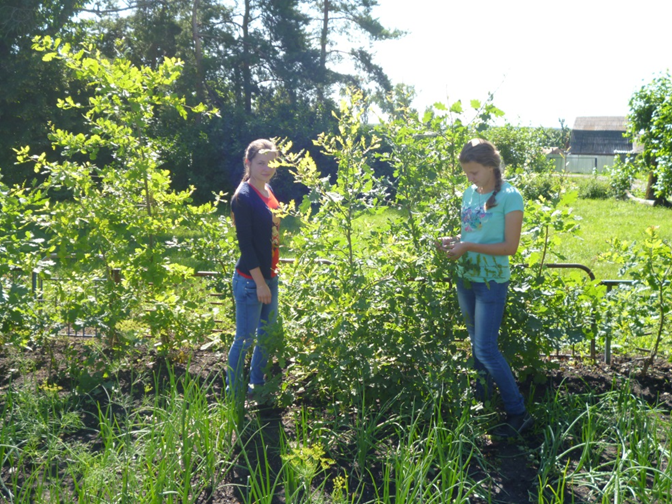 7
8
9
10
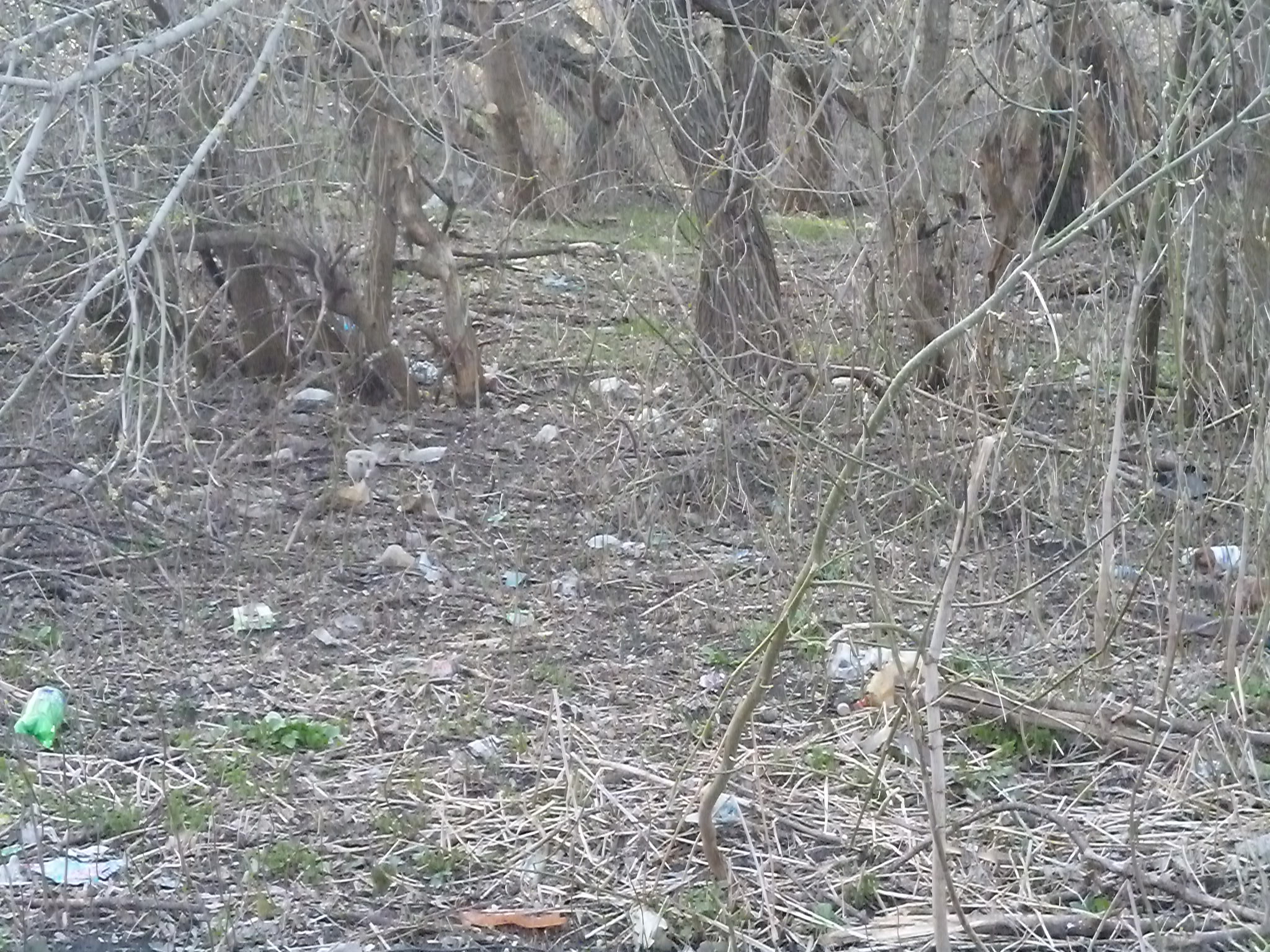 11
Наш дом родной, наш общий дом –
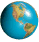 Земля, где мы с тобой живём!
12
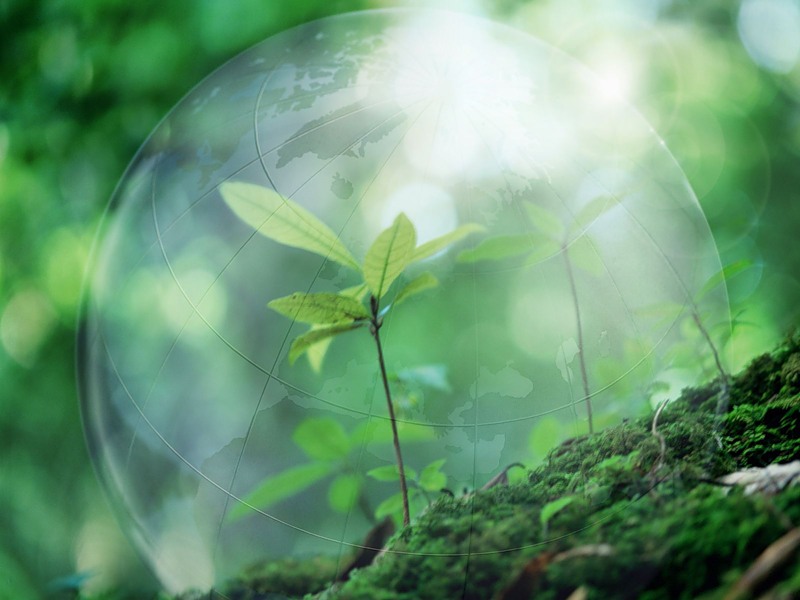 День Земли
13
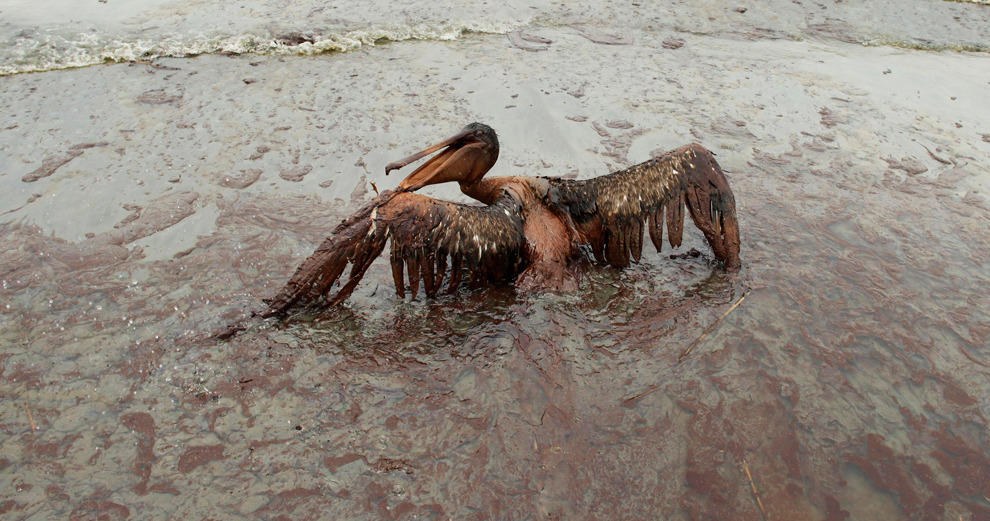 14
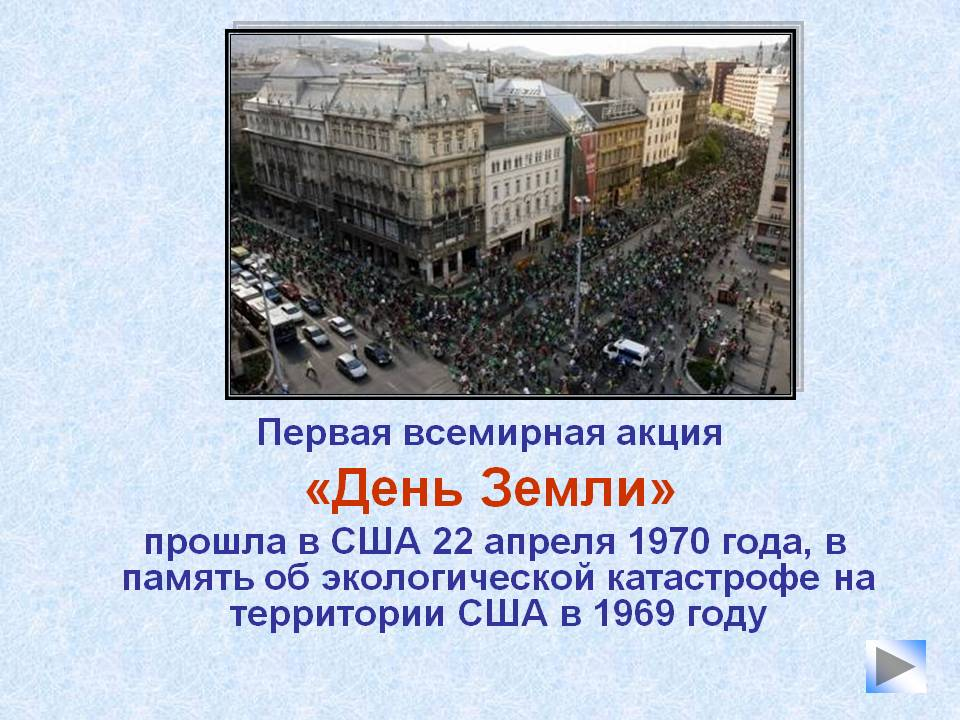 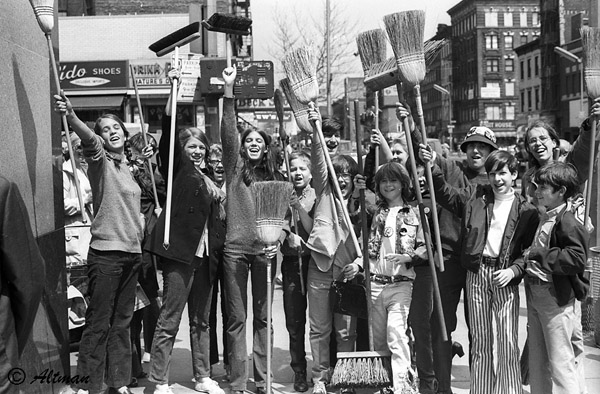 15
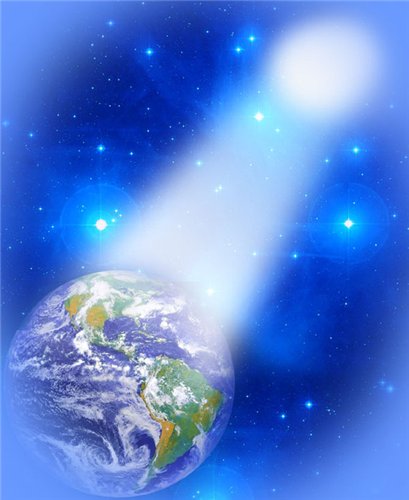 День Земли (англ. Earth Day) — название, используемое по отношению к различным мероприятиям, проводящимся весной и призванным побудить людей быть внимательнее к хрупкой и уязвимой окружающей среде на планете Земля.
16
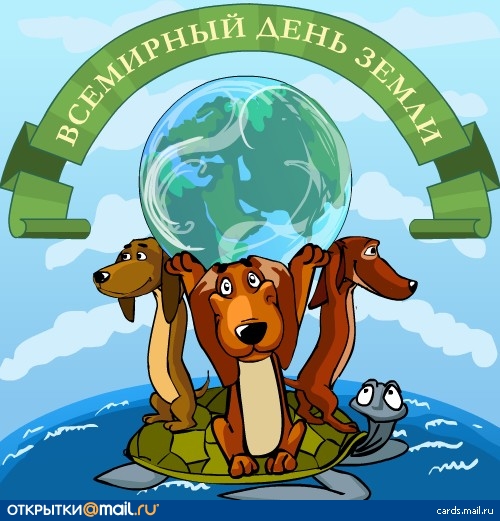 Этот день проводится с целью объединения всех людей планеты в деле защиты окружающей среды.
17
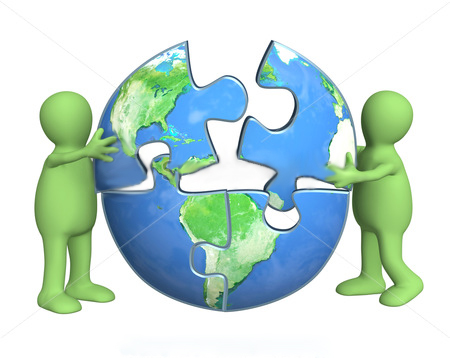 День Земли — это гражданская инициатива, она открыта для присоединения любых людей, групп и организаций.
18
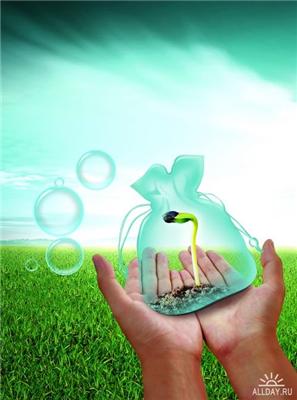 День защиты Земли возник в двадцатом веке. Ученые смогли подсчитать, что угроза тотального уничтожения человечества возможна через 300-1000 лет.
19
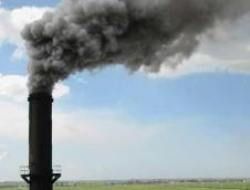 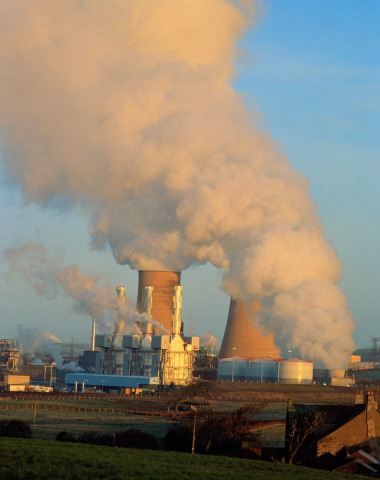 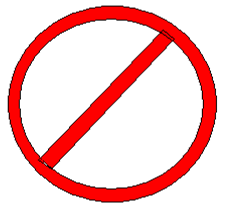 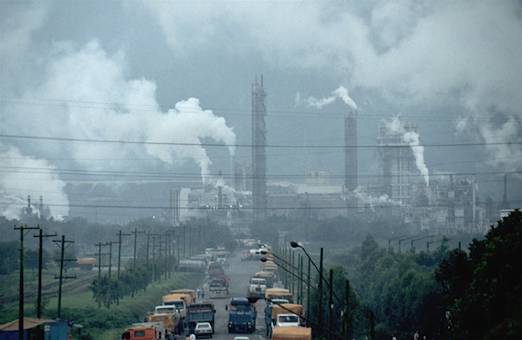 20
Каждый день на нашей планете вырубаются леса, засоряются реки и моря, отравляется атмосфера.
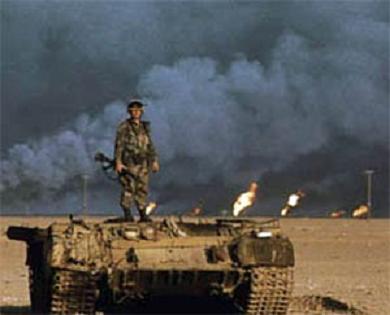 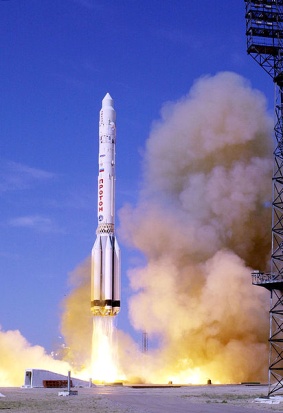 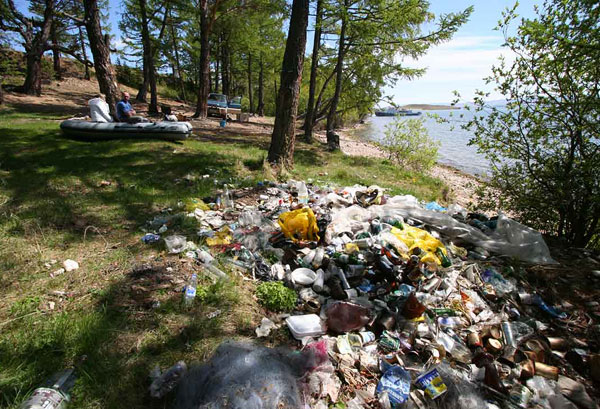 21
Каждый день мы с вами ходим по земле, дышим воздухом и не задумываемся, какую Землю мы оставим будущим поколениям?
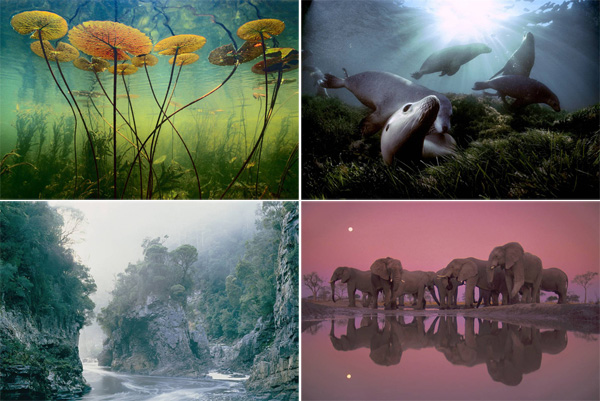 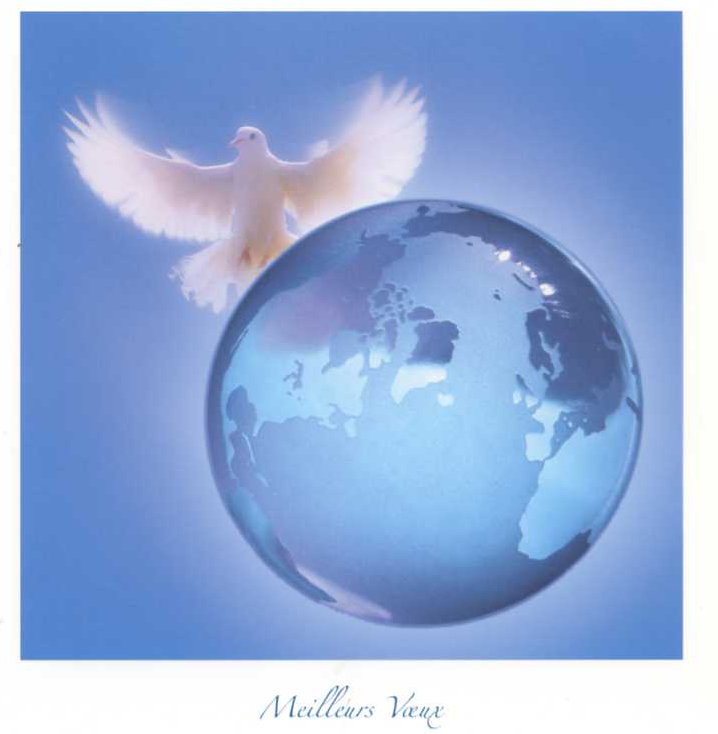 22
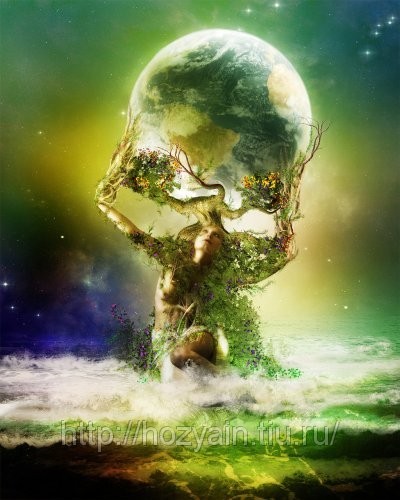 Казалось, что Земля — вечная, что человек будет жить на ней всегда, а на самом деле угроза конца всякой жизни таится в самом человеке.
23
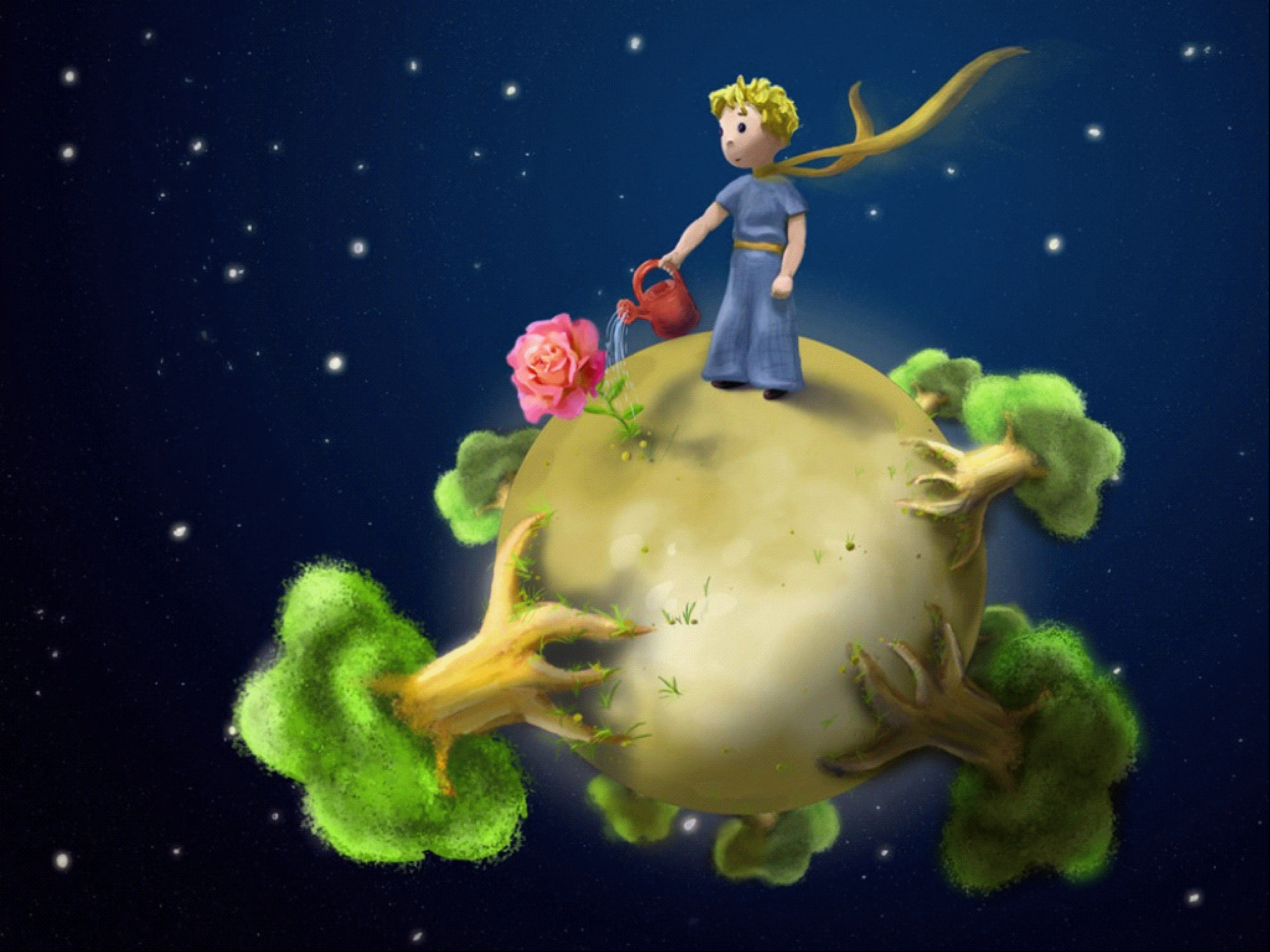 24
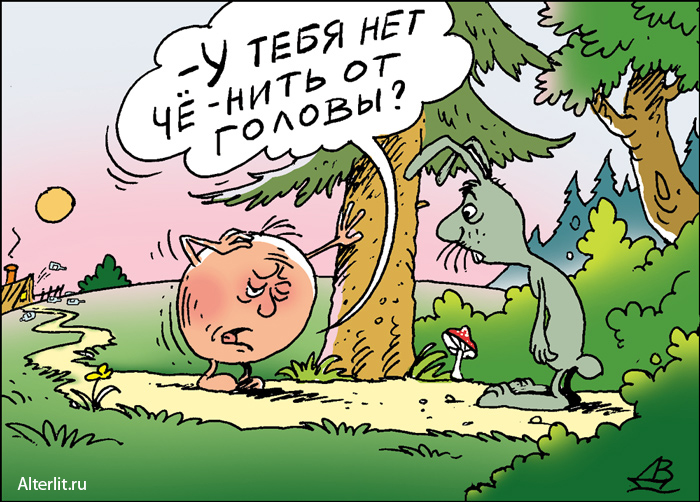 25
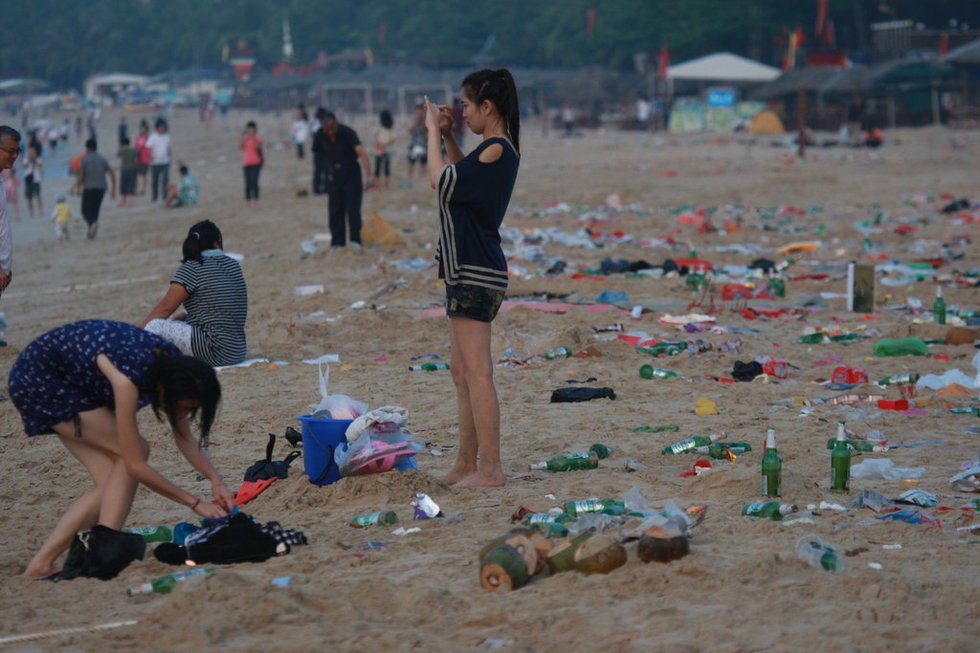 26
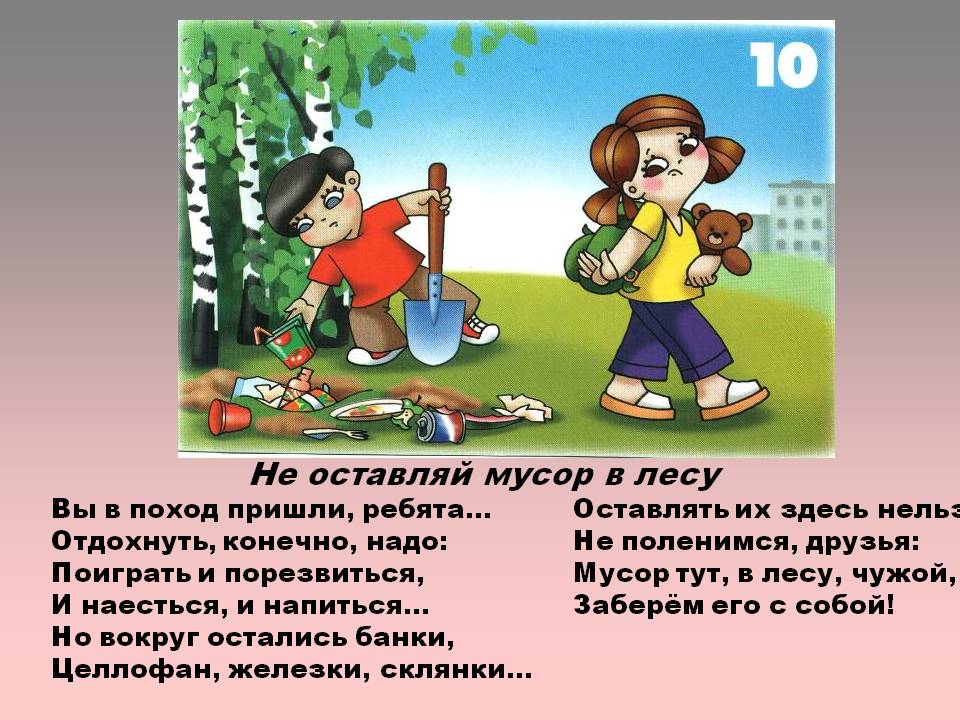 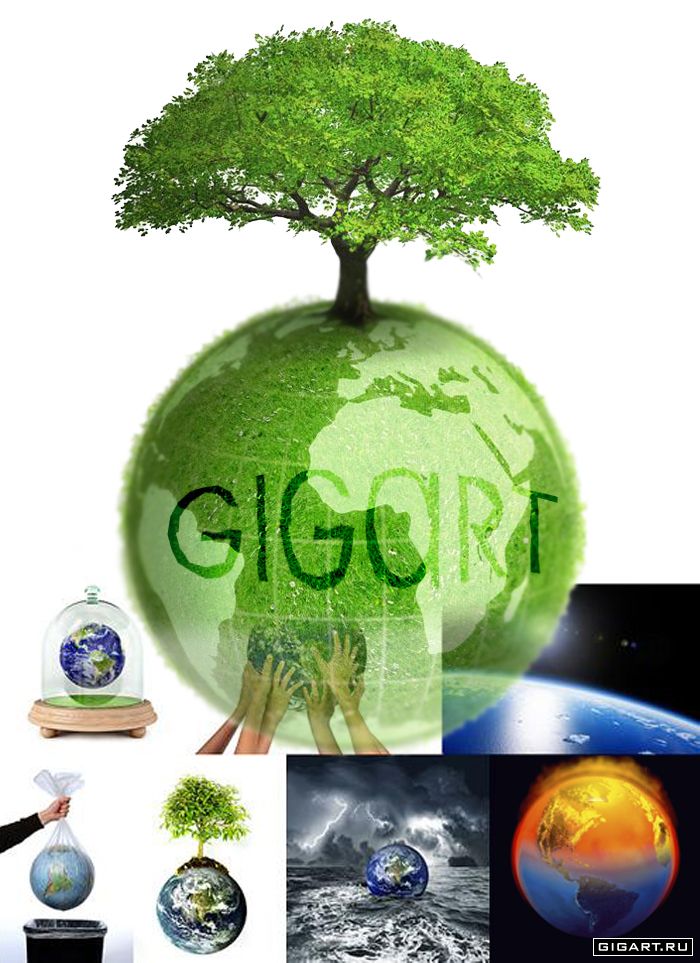 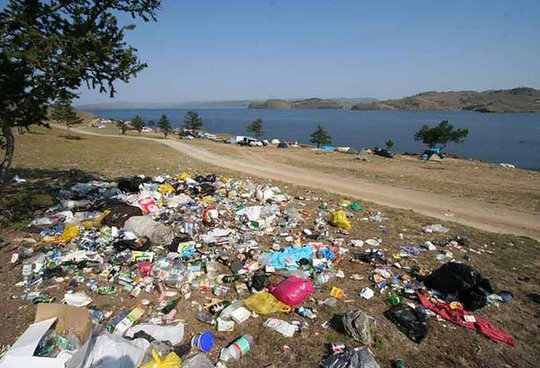 27
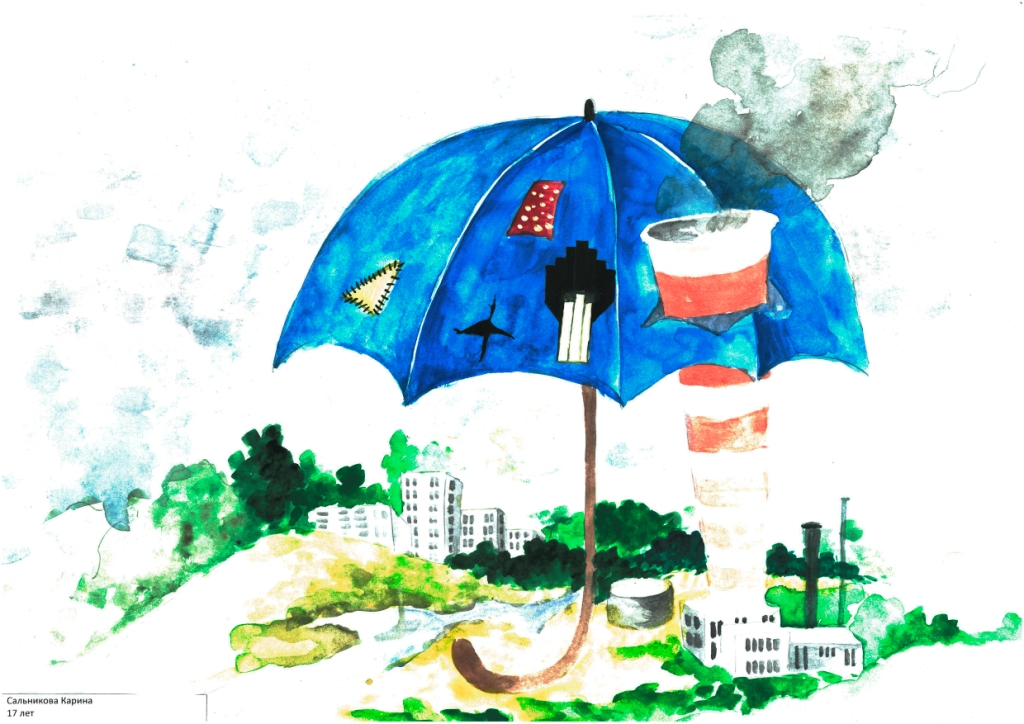 28
Михаил  Михайлович  Пришвин
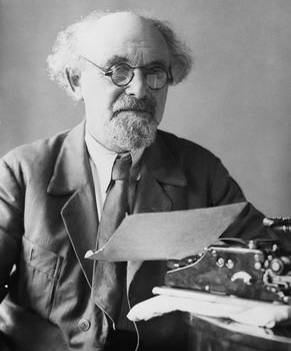 «Мы – хозяева природы, а она для нас кладовая солнца с великими сокровищами жизни. Рыбе –вода, птице – воздух, зверю – лес, степи, горы. А человеку нужна Родина, и охранять природу – значит охранять Родину».
29
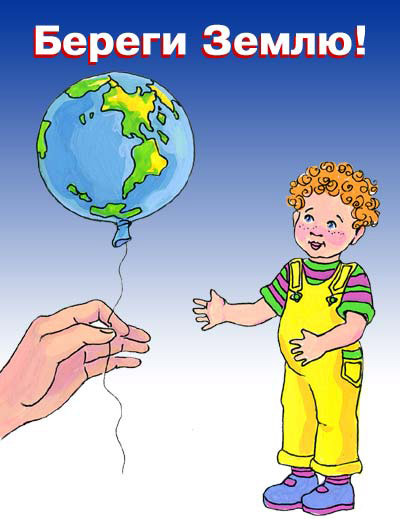 30
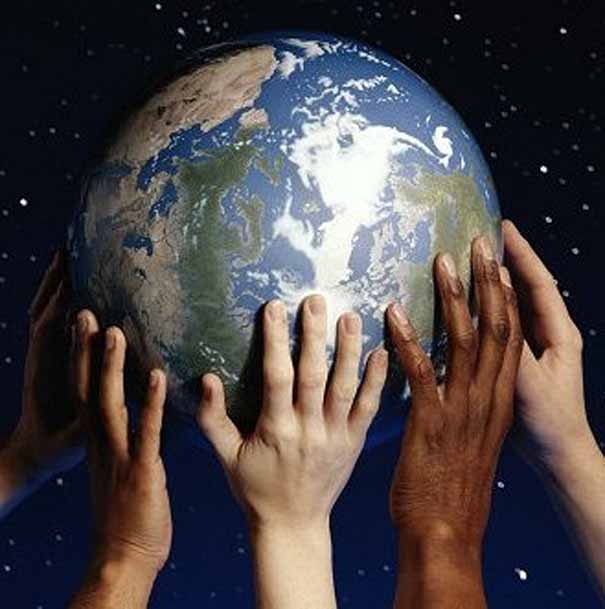 31